Saving Your Designs
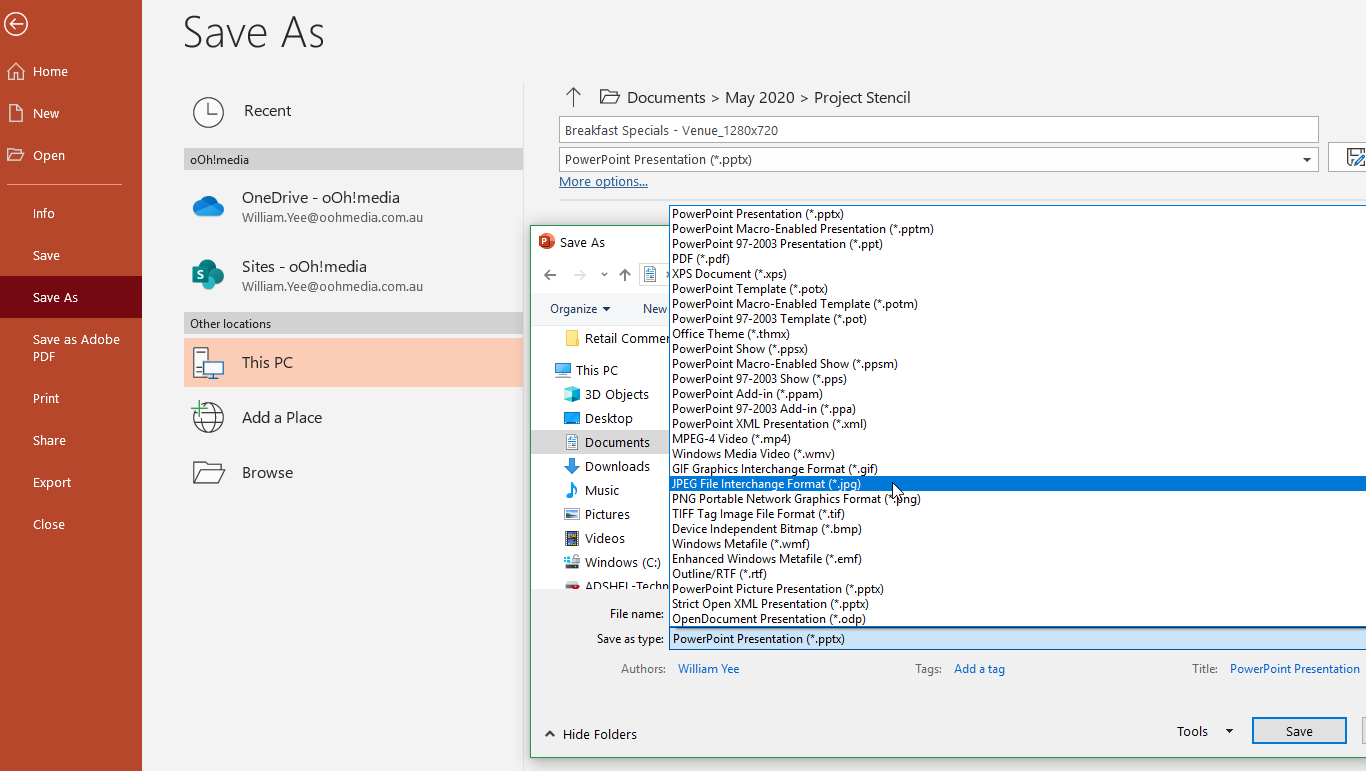 Once you have selected your template slide, delete the remaining slides you do not wish to use
Edit, design and create your content/special(s)
Go to FILE  Save As  Browse: and select a location you wish to save the file
Rename your file and date it
Change the type of file you are saving to a ‘JPG’
Hit SAVE  ‘Just This One’

You now have the file ready to upload in the correct dimensions and format!
CREATIVES TO FIT THE DIMENSIONS OF 
1080 X 1920px
LOGO
BUILDING NAME
BUILDING NOTICE
Notice Information
BUILDING CONTACT DETAILS
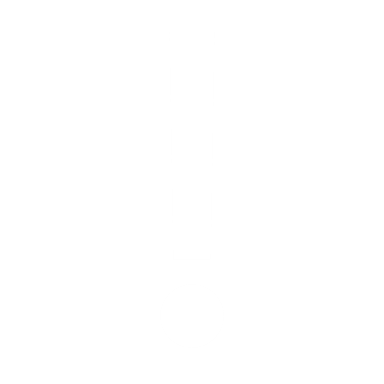 LOGO
BUILDING NOTICE
Notice Information
BUILDING CONTACT DETAILS
BUILDING NOTICE
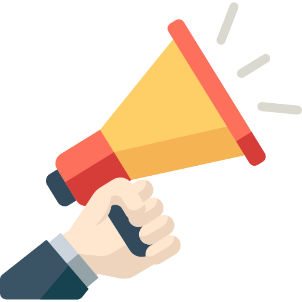 Notice Information
BUILDING CONTACT DETAILS
LOGO
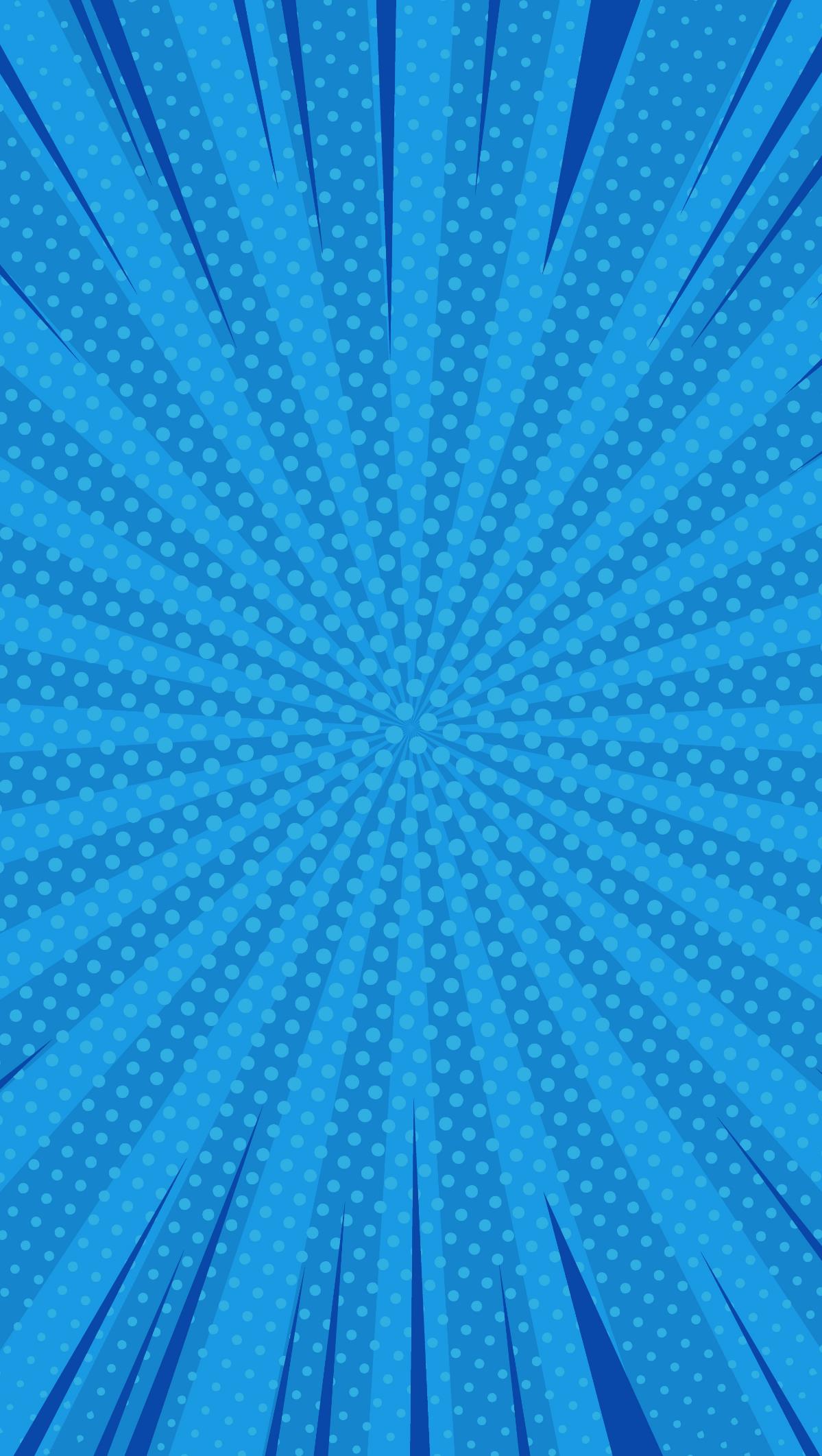 BUILDING NOTICE
BUILDING 
NOTICE
INFORMATION
BUILDING CONTACT DETAILS
LOGO
BUILDING NOTICE
Notice Information
REPLACE WITH PHOTO/PICTURE
BUILDING CONTACT DETAILS
LOGO
REPLACE WITH PHOTO/PICTURE
BUILDING NOTICE
Notice Information
BUILDING CONTACT DETAILS
LOGO
REPLACE WITH PHOTO/PICTURE
BUILDING 
NOTICE

Notice Information
LOGO
REPLACE WITH PHOTO/PICTURE
BUILDING 
NOTICE

Notice Information
LOGO